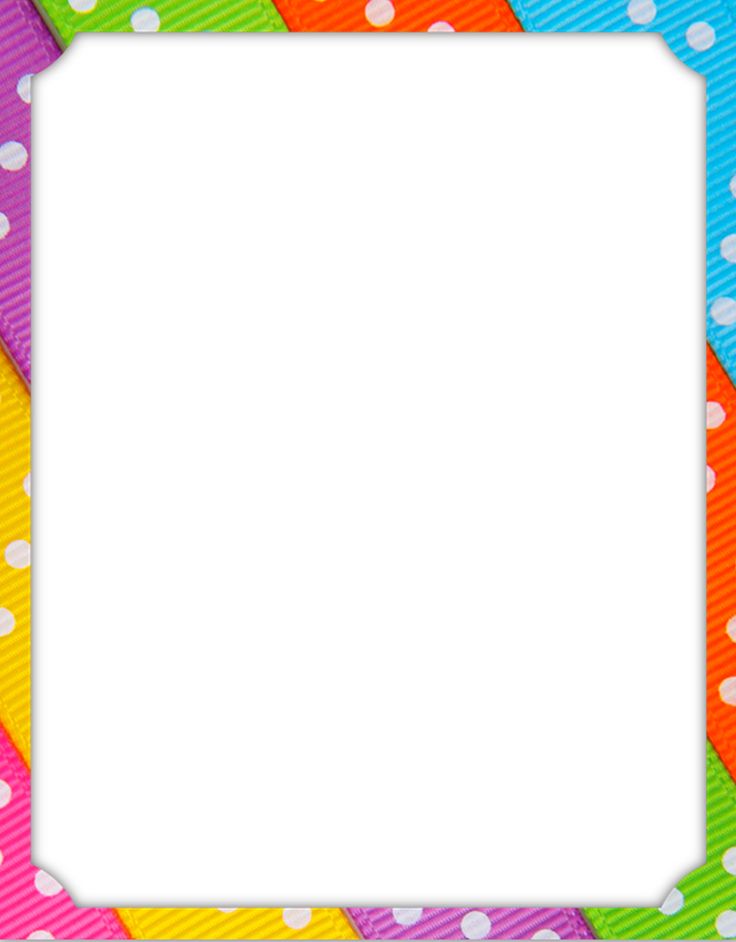 Esta actividad servirá como socialización ya que Johana será  de los niños lideres de los equipos además de que al trabajar 2 y 3 junto se da el andamiaje  ¿Cómo que servirá para socialización? Planeas en función de la necesidad y el AE debe ser aquello para lo que el niño tiene dificultad.
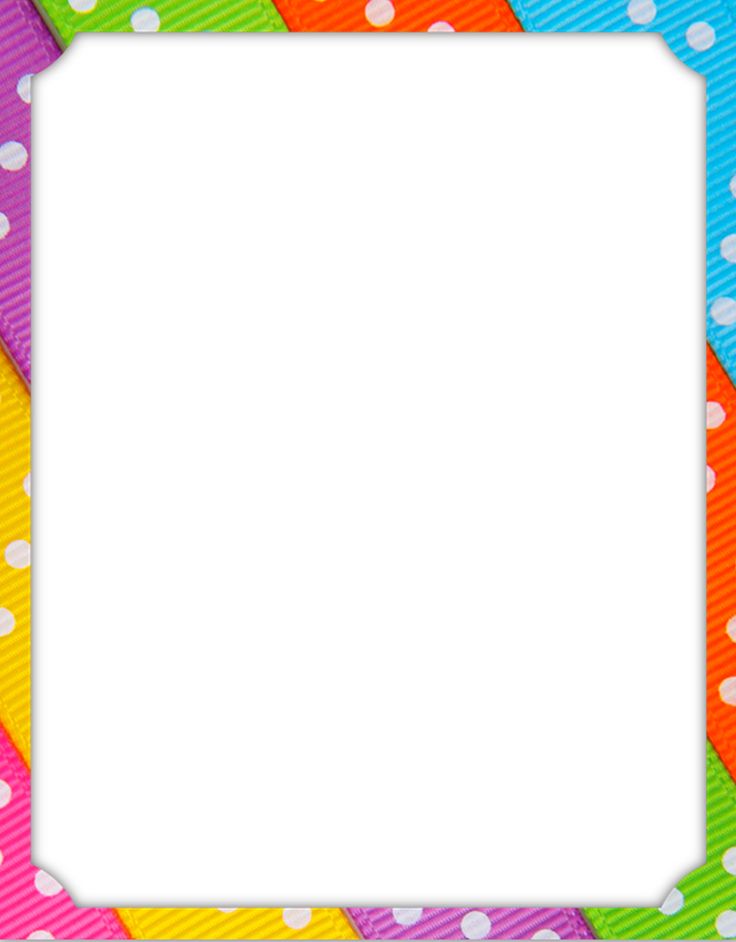 Esta actividad servirá como motivación para que Johana permanezca dentro del aula ya que los animales marinos es algo de su interés
LAS ACTIVIDADES (2 que se solicitaron) DEBEN SER PARA CONTRARRESTAR LAS NECESIDADES QUE IDENTIFICASTE EN EL NIÑO; POR LO TANTO DEBEN SER DEL CAMPO EN EL QUE PRESENTA DIFICULTAD Y AHÍ VAS A METER LOS INTERESES Y MOTIVACIONES.